Bài
30
Thương ông
Tiết 1 + 2
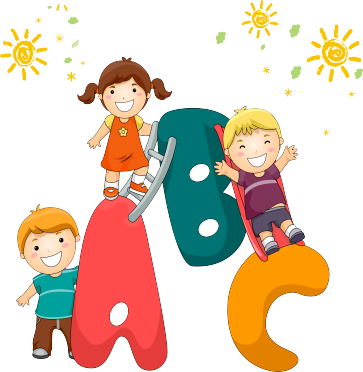 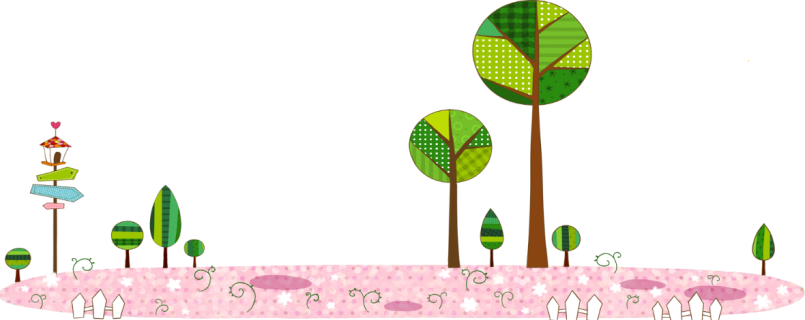 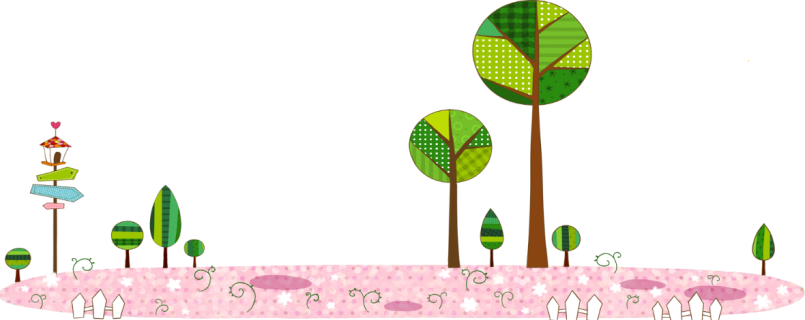 Ôn và khởi động: 
Lớp mình ơi, chúng ta hãy giúp thầy trò đường tăng trả lời tốt các câu hỏi vượt qua các thử thách để đến Tây Trúc thỉnh kinh nhé.
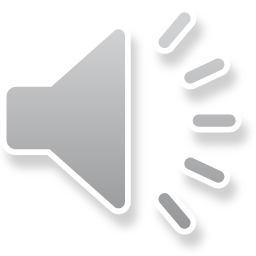 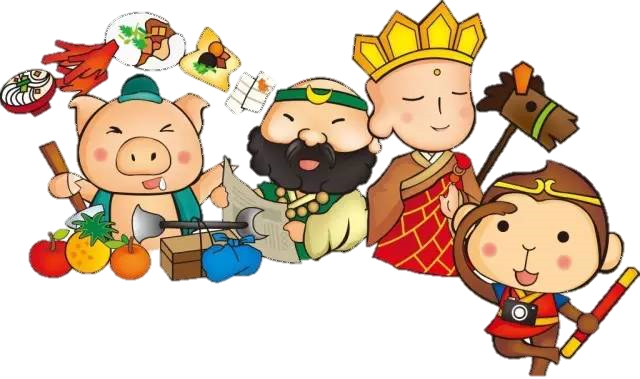 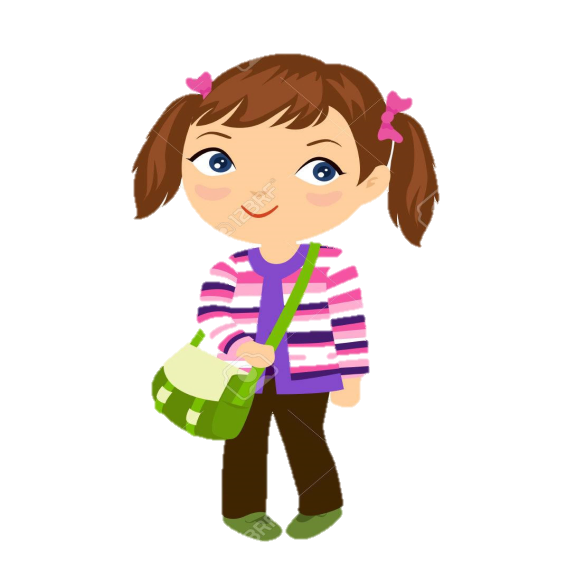 [Speaker Notes: Bài giảng thiết kế bởi: Hương Thảo - tranthao121006@gmail.com]
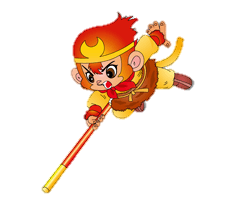 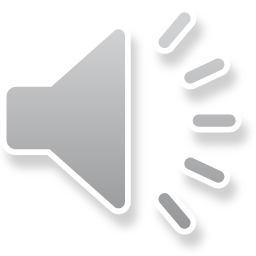 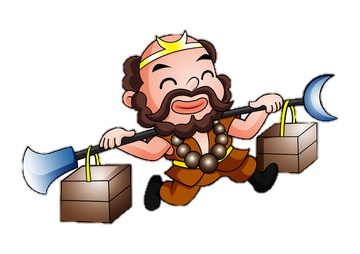 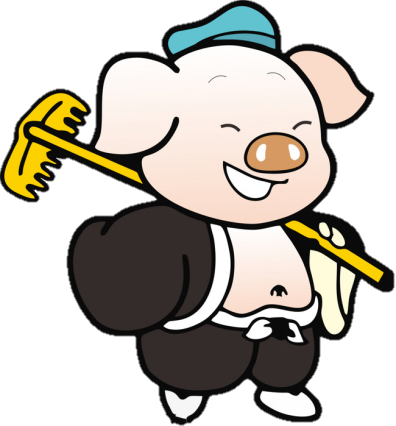 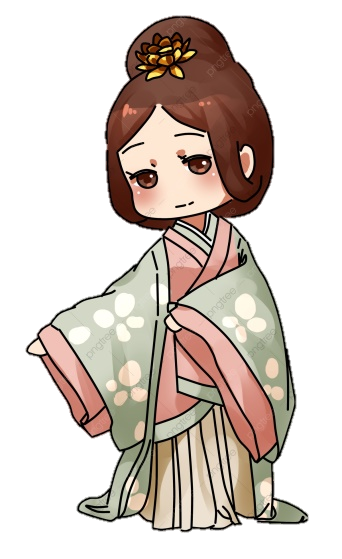 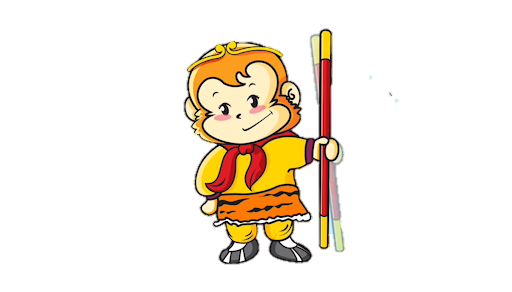 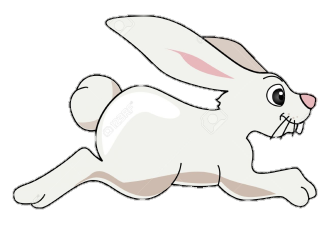 1
Bài trước em đã học bài gì?
…..
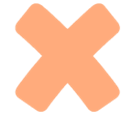 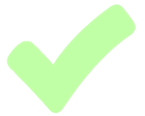 B. Cánh cửa nhớ bà
A. Mẹ
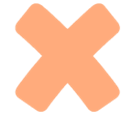 D. Em mang về yêu thương
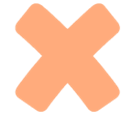 C.Chơi chong chóng
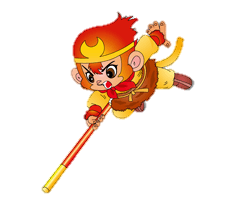 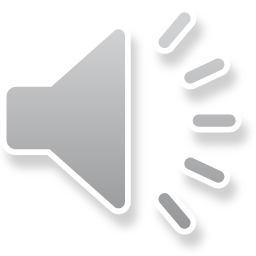 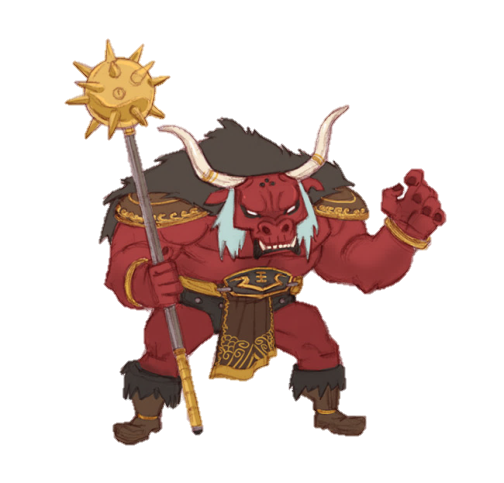 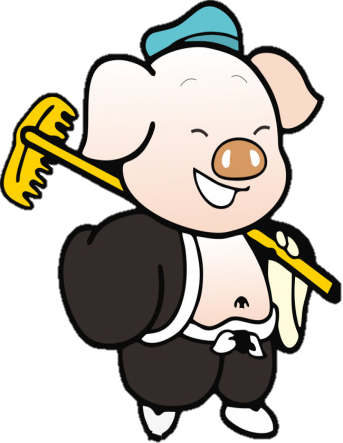 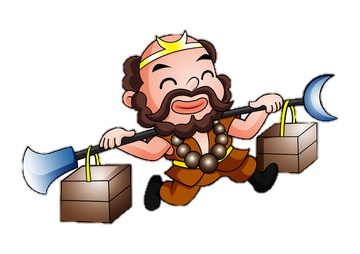 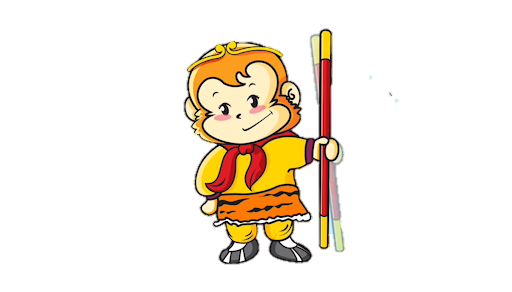 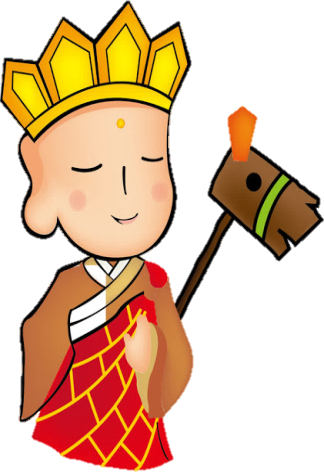 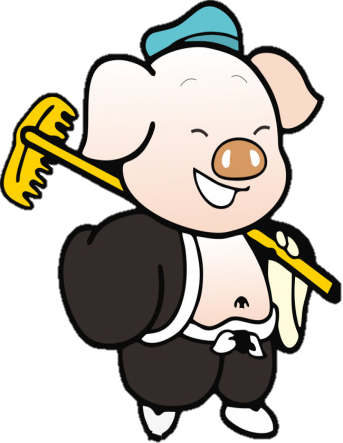 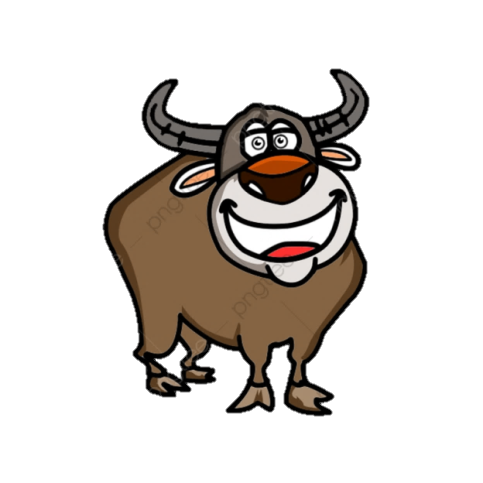 2
[Speaker Notes: Bài giảng thiết kế bởi: Hương Thảo - tranthao121006@gmail.com]
Trong bài Cánh cửa nhớ bà, có mấy then cửa?
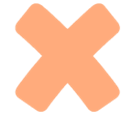 A. 3
B. 1
:
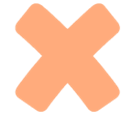 C. 0
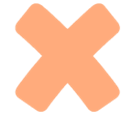 D. 2
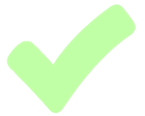 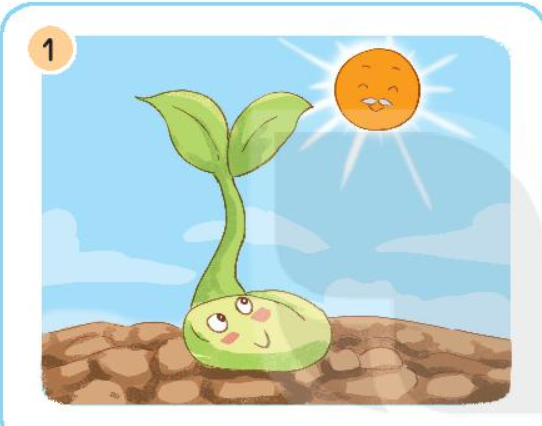 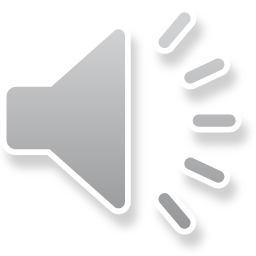 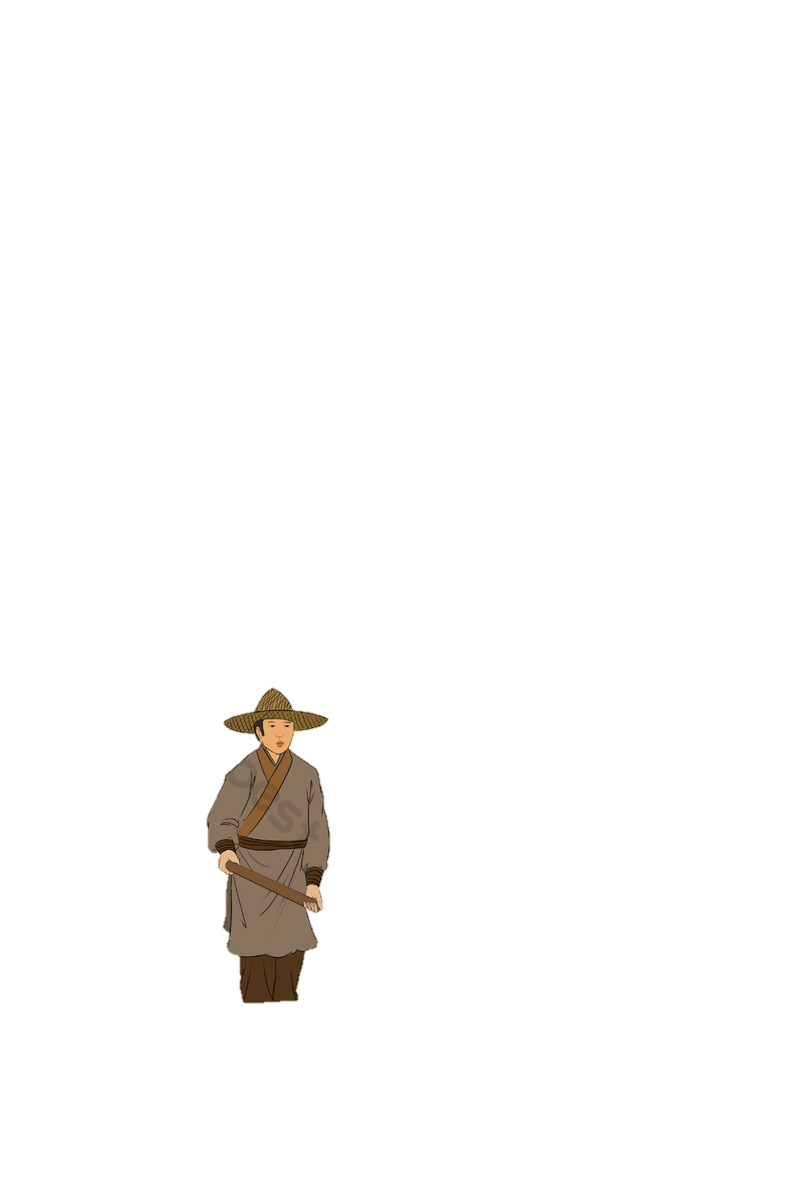 3
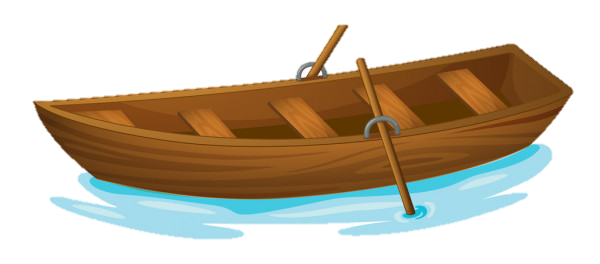 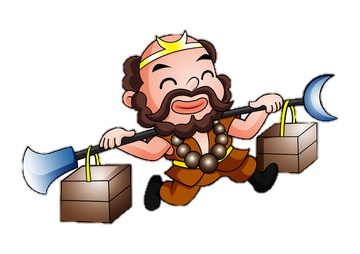 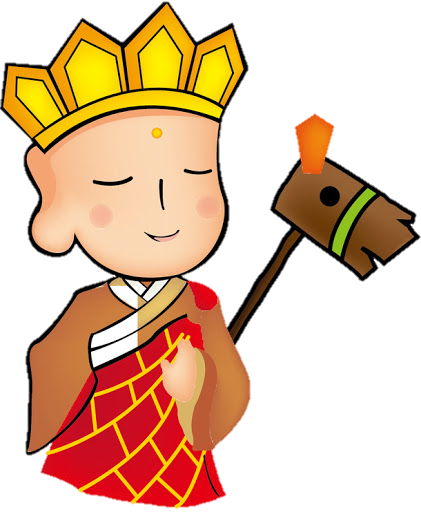 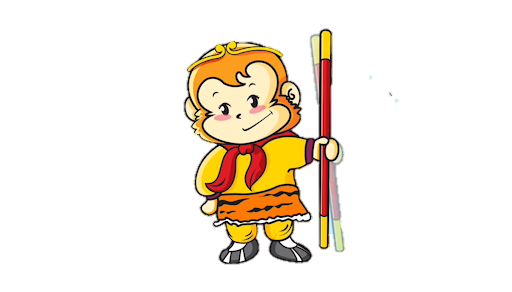 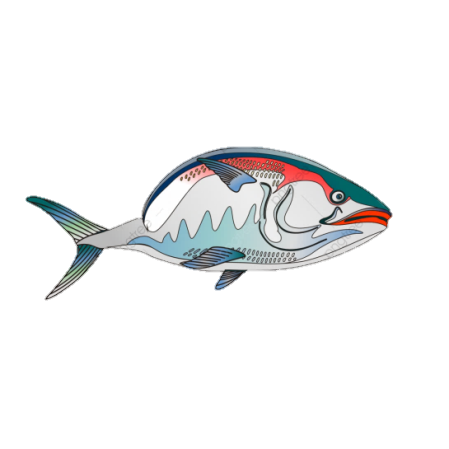 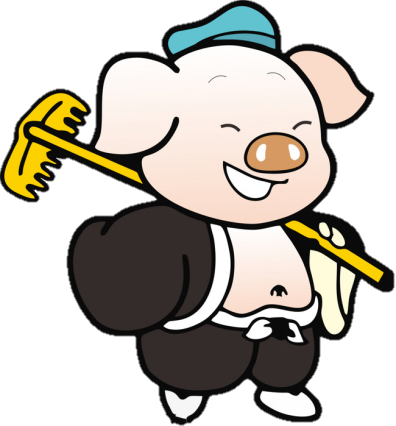 Trong truyện Bà cháu, cô Tiên cho hai anh em hạt gì?
Hạt đào
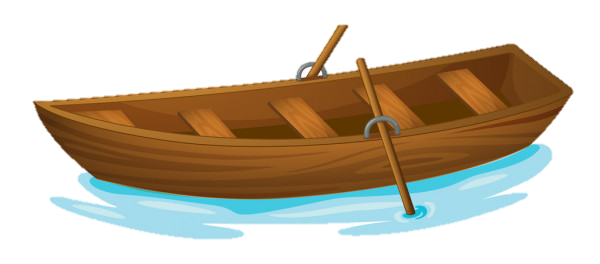 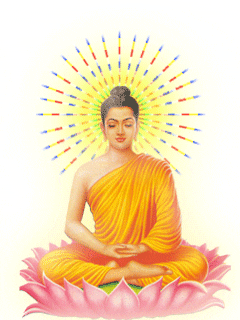 CHÚC MỪNG THẦY TRÒ ĐƯỜNG TĂNG ĐÃ VƯỢT QUA THỬ THÁCH LẤY CHÂN KINH
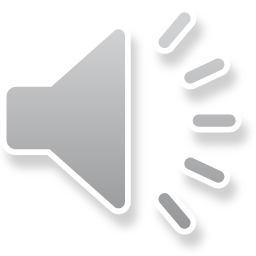 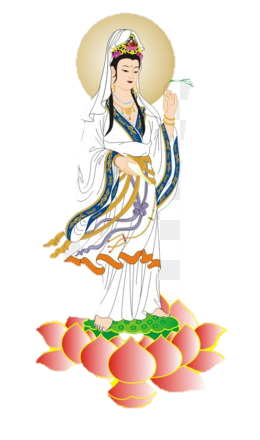 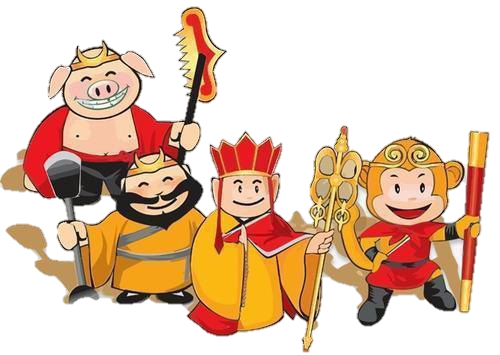 [Speaker Notes: Bài giảng thiết kế bởi: Hương Thảo - tranthao121006@gmail.com]
Kể những việc em làm khiến người thân vui
Em học giỏi.
Em quét nhà.
Em rửa bát.
[Speaker Notes: Bài giảng thiết kế bởi: Hương Thảo - tranthao121006@gmail.com]
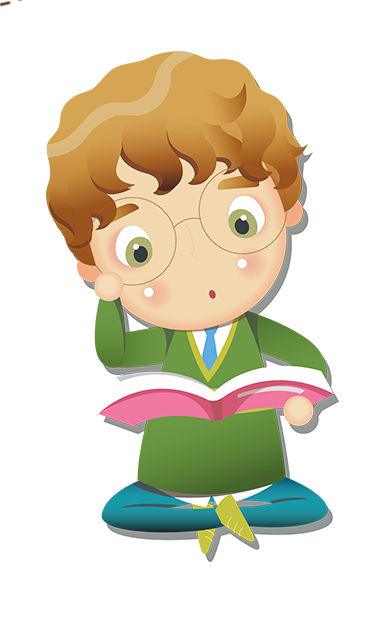 Luyện đọc từ khó
nó,sưng
khập khiễng
sân
lại gần
Thương ông
Ông bị đau chân
Nó sưng nó tấy
Đi phải chống gậy
Khập khiễng, khập khà
Bước lên thềm nhà
Nhấc chân quá khó
Thấy ông nhăn nhó
Việt chơi ngoài sân
Lon ton lại gần,
Âu yếm, nhanh nhảu:
- Ông vịn vai cháu,
Cháu đỡ ông lên.”
Ông bước lên thềm
Trong lòng sung sướng
Quẳng gậy, cúi xuống
Quên cả đớn đau
Ôm cháu xoa đầu:
- Hoan hô thằng bé!
Bé thế mà khoẻ
Vì nó thương ông.”
[Speaker Notes: Bài giảng thiết kế bởi: Hương Thảo - tranthao121006@gmail.com]
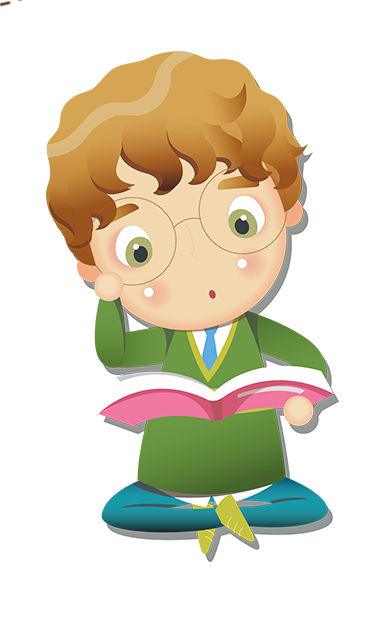 Luyện đọc câu khó
Ông bị đau chân
Nó sưng nó tấy

Bước lên thềm nhà
Nhấc chân quá khó.
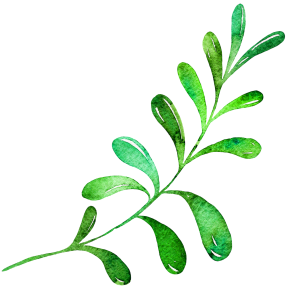 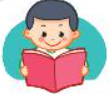 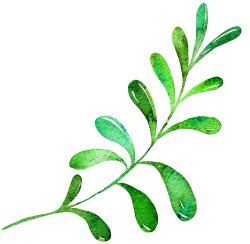 Lon ton
Dáng đi hoặc chạy (thường của trẻ em) với những bước ngắn, nhanh.
Tấy
Sưng to, làm cho đau nhức
Khập khiễng, khập khà
Dáng đi bên cao, bên thấp không đều
GIẢI NGHĨA TỪ
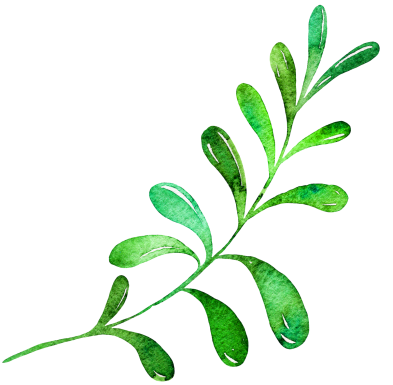 [Speaker Notes: Bài giảng thiết kế bởi: Hương Thảo - tranthao121006@gmail.com]
Thương ông
Ông bị đau chân
Nó sưng nó tấy
Đi phải chống gậy
Khập khiễng, khập khà
Bước lên thềm nhà
Nhấc chân quá khó
Thấy ông nhăn nhó
Việt chơi ngoài sân
Lon ton lại gần,
Âu yếm, nhanh nhảu:
- Ông vịn vai cháu,
Cháu đỡ ông lên.”
Ông bước lên thềm
Trong lòng sung sướng
Quẳng gậy, cúi xuống
Quên cả đớn đau
Ôm cháu xoa đầu:
- Hoan hô thằng bé!
Bé thế mà khoẻ
Vì nó thương ông.”
[Speaker Notes: Bài giảng thiết kế bởi: Hương Thảo - tranthao121006@gmail.com]
Thương ông
Ông bị đau chân
Nó sưng nó tấy
Đi phải chống gậy
Khập khiễng, khập khà
Bước lên thềm nhà
Nhấc chân quá khó
Thấy ông nhăn nhó
Việt chơi ngoài sân
Lon ton lại gần,
Âu yếm, nhanh nhảu:
- Ông vịn vai cháu,
Cháu đỡ ông lên.”
Ông bước lên thềm
Trong lòng sung sướng
Quẳng gậy, cúi xuống
Quên cả đớn đau
Ôm cháu xoa đầu:
- Hoan hô thằng bé!
Bé thế mà khoẻ
Vì nó thương ông.”
Đọc nối tiếp câu
[Speaker Notes: Bài giảng thiết kế bởi: Hương Thảo - tranthao121006@gmail.com]
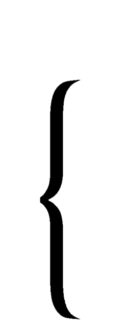 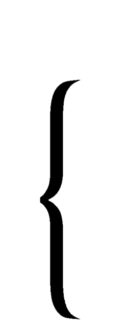 Thương ông
Ông bị đau chân
Nó sưng nó tấy
Đi phải chống gậy
Khập khiễng, khập khà
Bước lên thềm nhà
Nhấc chân quá khó
Thấy ông nhăn nhó
Việt chơi ngoài sân
Lon ton lại gần,
Âu yếm, nhanh nhảu:
- Ông vịn vai cháu,
Cháu đỡ ông lên.”
Ông bước lên thềm
Trong lòng sung sướng
Quẳng gậy, cúi xuống
Quên cả đớn đau
Ôm cháu xoa đầu:
- Hoan hô thằng bé!
Bé thế mà khoẻ
Vì nó thương ông.”
Đọc nối tiếp đoạn
[Speaker Notes: Bài giảng thiết kế bởi: Hương Thảo - tranthao121006@gmail.com]
Thương ông
Ông bị đau chân
Nó sưng nó tấy
Đi phải chống gậy
Khập khiễng, khập khà
Bước lên thềm nhà
Nhấc chân quá khó
Thấy ông nhăn nhó
Việt chơi ngoài sân
Lon ton lại gần,
Âu yếm, nhanh nhảu:
- Ông vịn vai cháu,
Cháu đỡ ông lên.”
Ông bước lên thềm
Trong lòng sung sướng
Quẳng gậy, cúi xuống
Quên cả đớn đau
Ôm cháu xoa đầu:
- Hoan hô thằng bé!
Bé thế mà khoẻ
Vì nó thương ông.”
Đọc toàn bài
[Speaker Notes: Bài giảng thiết kế bởi: Hương Thảo - tranthao121006@gmail.com]
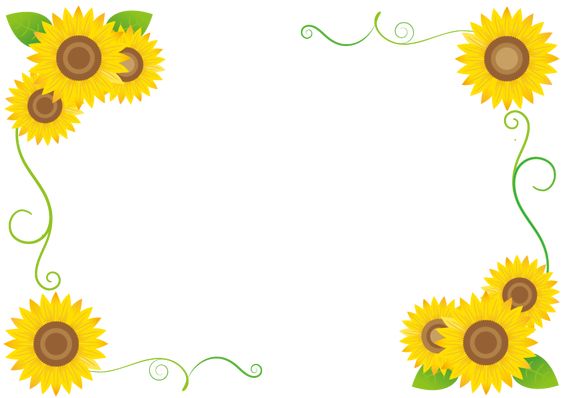 Trả lời câu hỏi
Thương ông
Ông bị đau chân
Nó sưng nó tấy
Đi phải chống gậy
Khập khiễng, khập khà
Bước lên thềm nhà
Nhấc chân quá khó
Thấy ông nhăn nhó
Việt chơi ngoài sân
Lon ton lại gần,
Âu yếm, nhanh nhảu:
- Ông vịn vai cháu,
Cháu đỡ ông lên.”
Ông bước lên thềm
Trong lòng sung sướng
Quẳng gậy, cúi xuống
Quên cả đớn đau
Ôm cháu xoa đầu:
- Hoan hô thằng bé!
Bé thế mà khoẻ
Vì nó thương ông.”
1. Ông của Việt bị làm sao?
[Speaker Notes: Bài giảng thiết kế bởi: Hương Thảo - tranthao121006@gmail.com]
Thương ông
Ông bị đau chân
Nó sưng nó tấy
Đi phải chống gậy
Khập khiễng, khập khà
Bước lên thềm nhà
Nhấc chân quá khó
Thấy ông nhăn nhó
Việt chơi ngoài sân
Lon ton lại gần,
Âu yếm, nhanh nhảu:
- Ông vịn vai cháu,
Cháu đỡ ông lên.”
Ông bước lên thềm
Trong lòng sung sướng
Quẳng gậy, cúi xuống
Quên cả đớn đau
Ôm cháu xoa đầu:
- Hoan hô thằng bé!
Bé thế mà khoẻ
Vì nó thương ông.”
2. Khi thấy ông đau, Việt đã làm gì để để giúp ông?
[Speaker Notes: Bài giảng thiết kế bởi: Hương Thảo - tranthao121006@gmail.com]
Thương ông
Ông bị đau chân
Nó sưng nó tấy
Đi phải chống gậy
Khập khiễng, khập khà
Bước lên thềm nhà
Nhấc chân quá khó
Thấy ông nhăn nhó
Việt chơi ngoài sân
Lon ton lại gần,
Âu yếm, nhanh nhảu:
- Ông vịn vai cháu,
Cháu đỡ ông lên.”
Ông bước lên thềm
Trong lòng sung sướng
Quẳng gậy, cúi xuống
Quên cả đớn đau
Ôm cháu xoa đầu:
- Hoan hô thằng bé!
Bé thế mà khoẻ
Vì nó thương ông.”
3. Theo ông, vì sao Việt tuy bé mà khỏe?
[Speaker Notes: Bài giảng thiết kế bởi: Hương Thảo - tranthao121006@gmail.com]
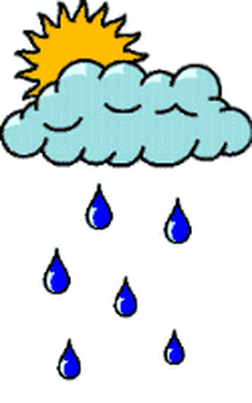 *Học thuộc lòng một khổ thơ em thích
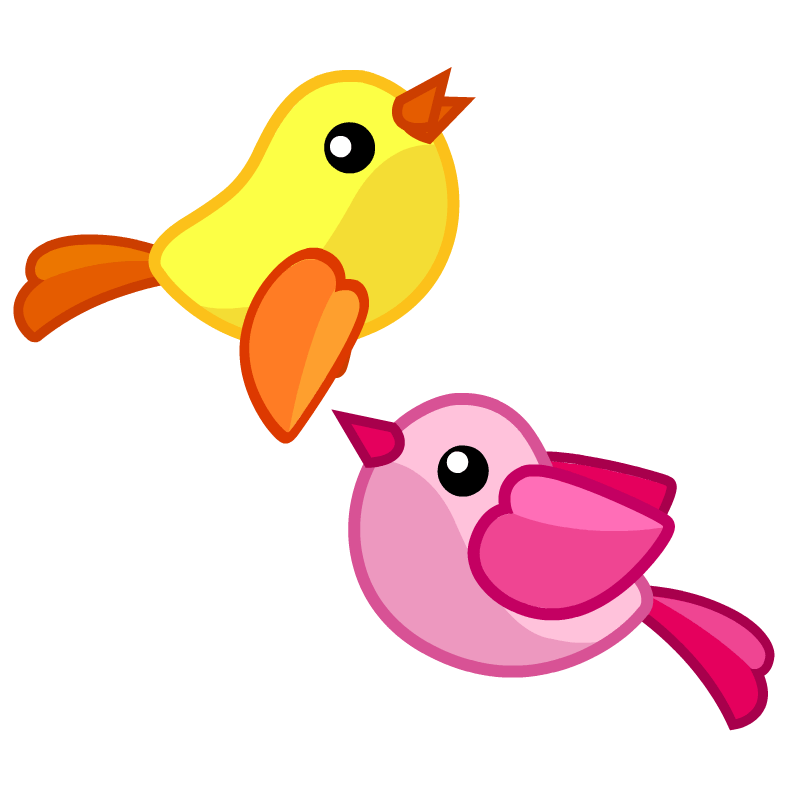 Ông bước lên thềm
Trong lòng sung sướng
Quẳng gậy, cúi xuống
Quên cả đớn đau
Ôm cháu xoa đầu:
- Hoan hô thằng bé!
Bé thế mà khoẻ
Vì nó thương ông.”
Ông
Trong
Quẳng
Quên
Ôm
- Hoan
Bé
Vì
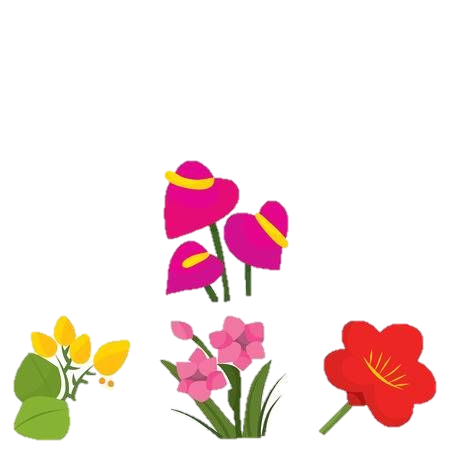 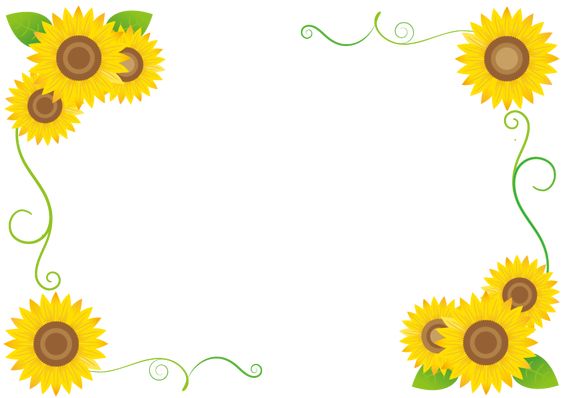 Luyện tập theo văn bản đọc
1. Từ ngữ nào dưới đây thể hiện dáng vẻ của Việt?
2.Đọc những câu thơ thể hiện lời khen 
của ông dành cho Việt.
Tiết 3
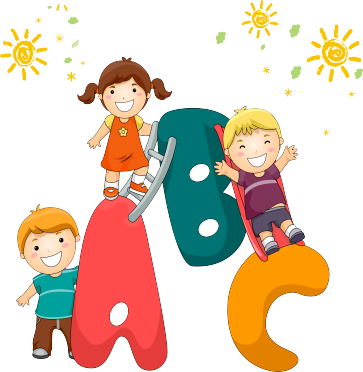 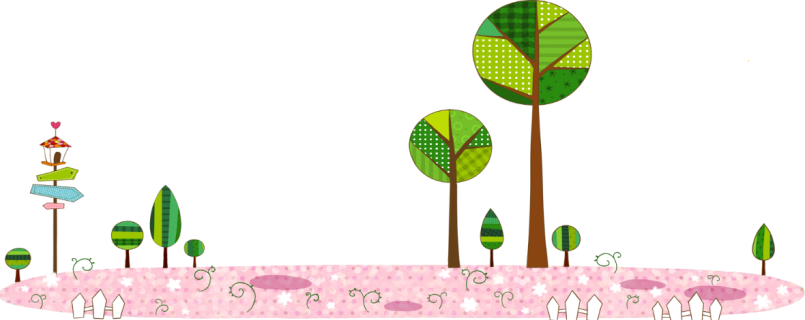 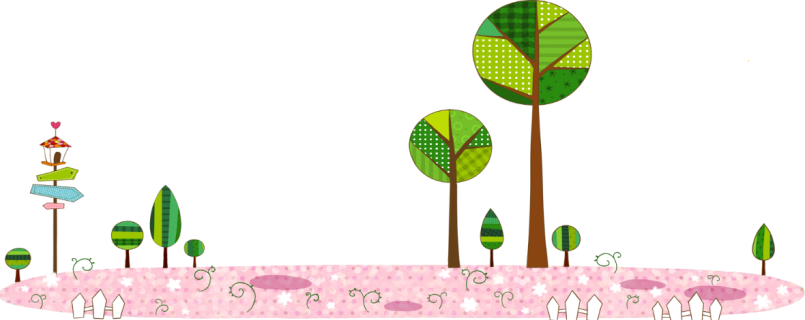 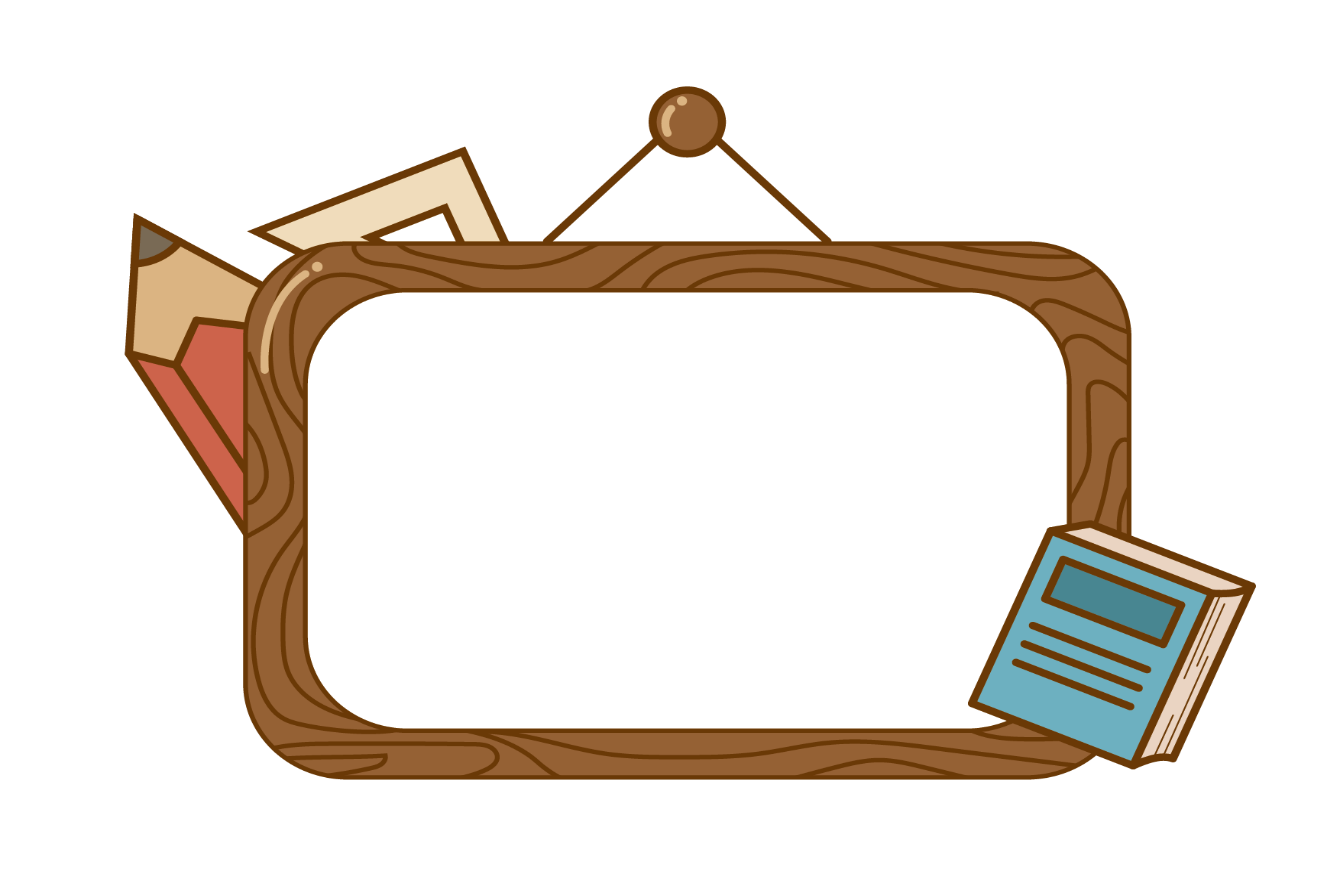 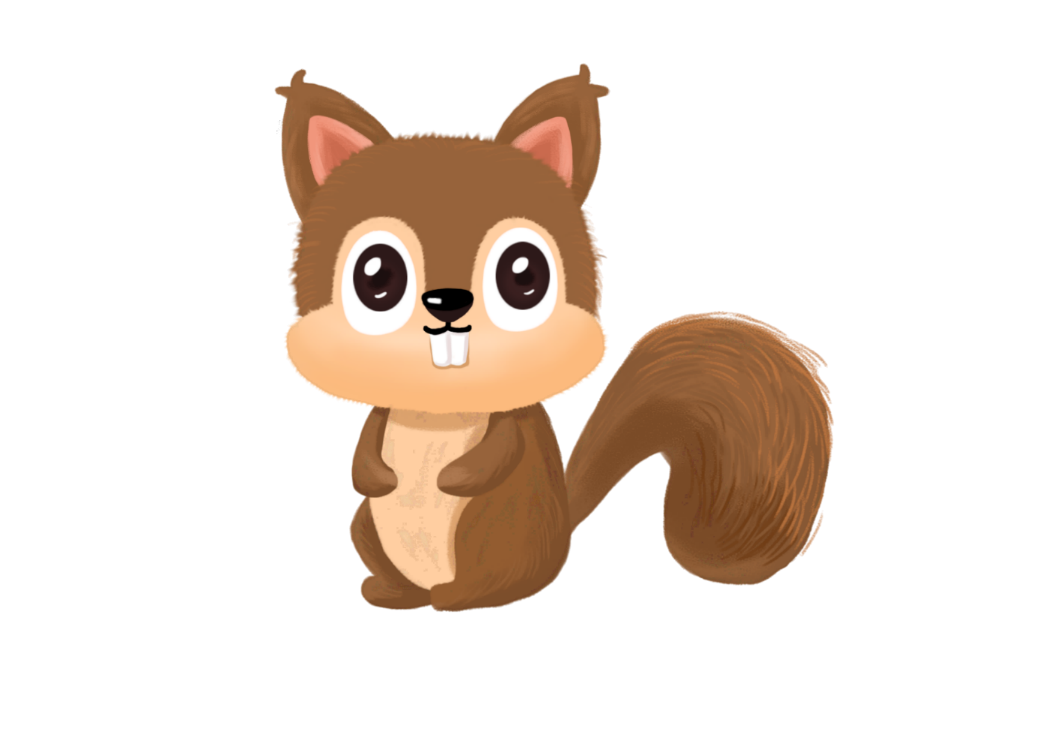 Viết
Nghe – viết
Ông bị đau chân
Nó sưng nó tấy
Đi phải chống gậy
Khập khiễng, khập khà
Bước lên thềm nhà
Nhấc chân quá khó
Thấy ông nhăn nhó
Việt chơi ngoài sân
Lon ton lại gần,
Âu yếm, nhanh nhảu:
-Ông vịn vai cháu, 
Cháu đỡ ông lên.
[Speaker Notes: Bài giảng thiết kế bởi: Hương Thảo - tranthao121006@gmail.com]
Luyện viết từ khó
nó, khập khiễng
lên, sân
nhanh nhảu
2. Chọn a hoặc b.
a. Chọn ch hoặc tr thay cho ô vuông
Lần đầu tiên học chữ
Bé tung tăng khắp nhà:
Chữ gì như quả trứng gà?
Trống choai nhanh nhảu đáp là: “O….o!”
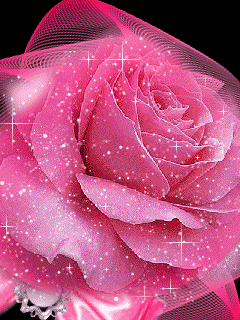 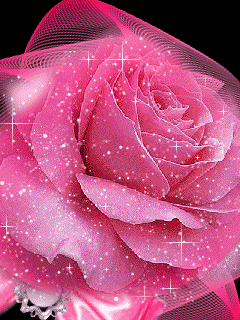 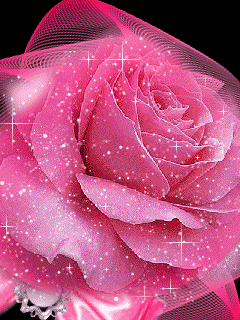 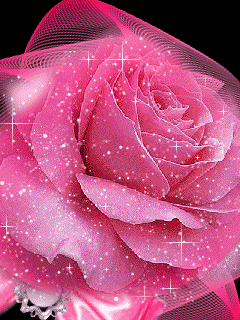 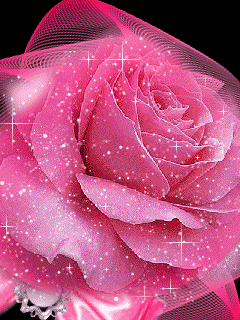 b.Chọn ac hay at thay cho ô vuông
ac
at
at
ac
at
ac
Tiết 4
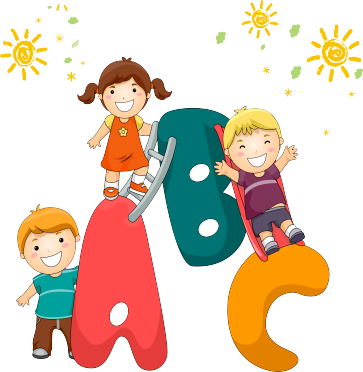 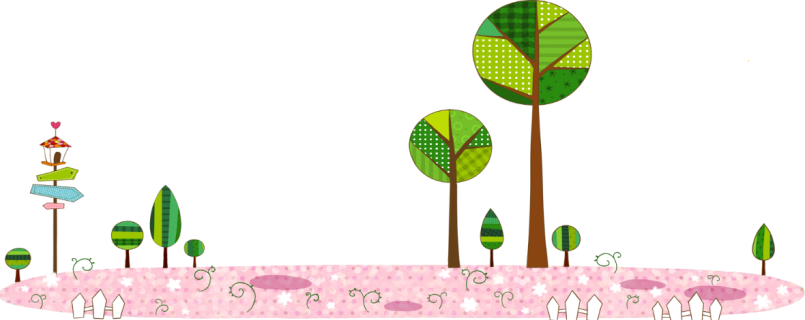 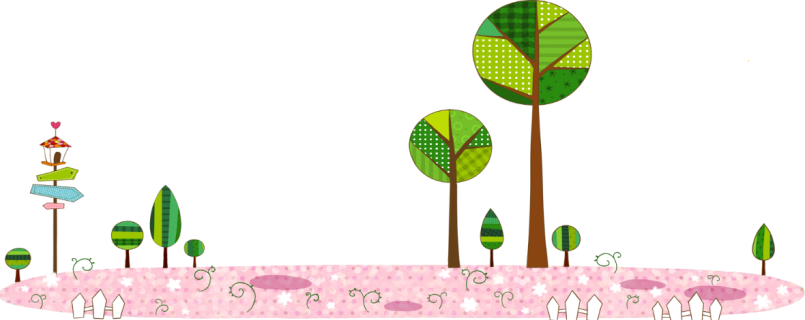 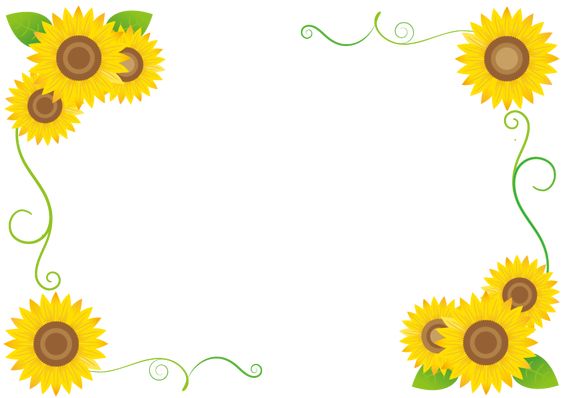 Luyện tập
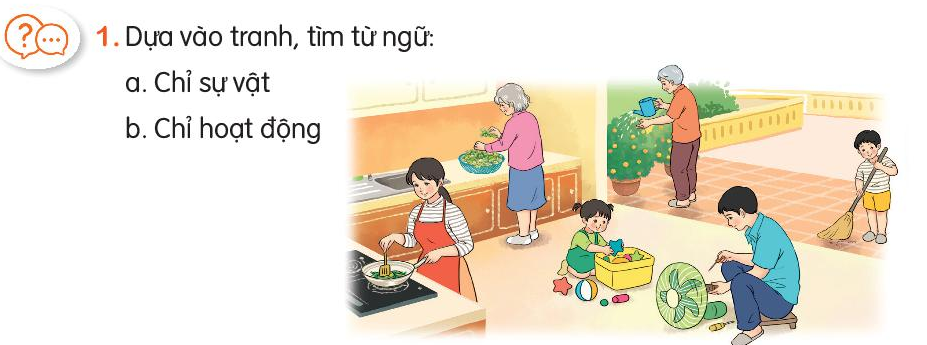 a. Chỉ sự vật: bếp, chảo, quạt, đồ chơi, chổi, cây, rau
b. Chỉ hoạt động: nấu, nhặt, chơi, sửa, quét, tưới
2. Tìm 3 từ ngữ chỉ hoạt động trong đoạn thơ dưới đây:
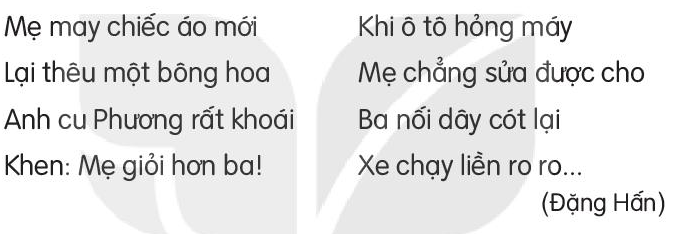 3. Quan sát tranh và trả lời câu hỏi:
Ông đang đánh cờ.
Bà dang xem tivi.
Bố mẹ đang dọn nhà.
Bé đang học bài.
Tiết 5
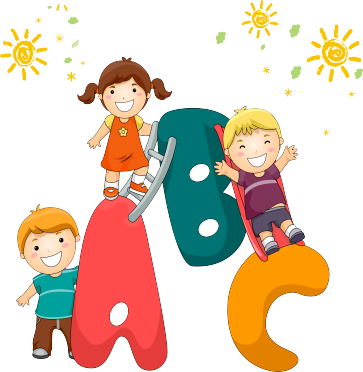 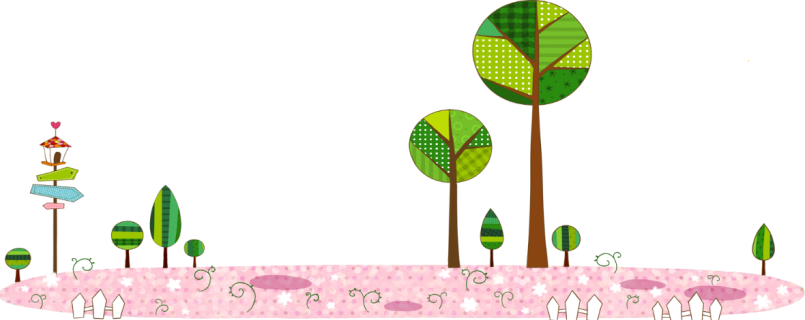 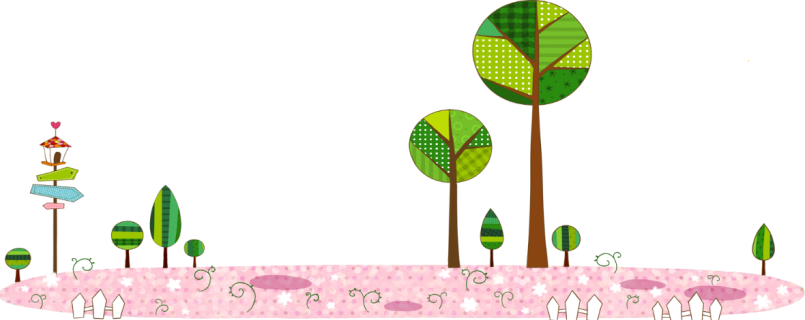 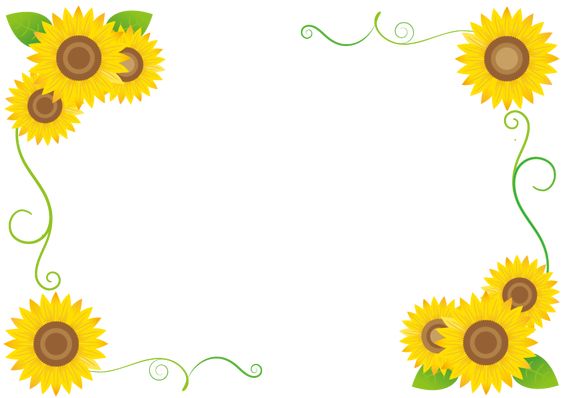 Luyện viết đoạn
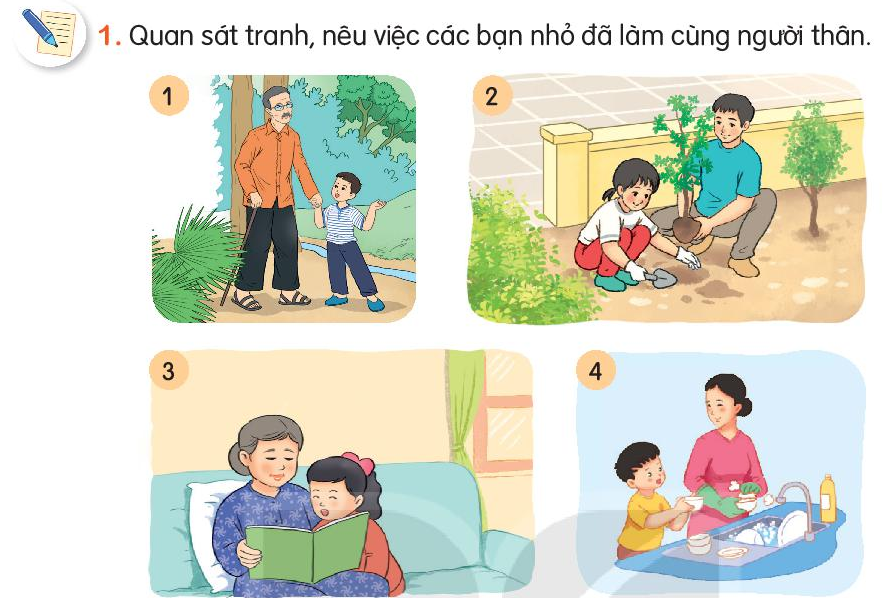 Bé dắt ông đi.
Bé trồng cây với bố. 
Bé đọc truyện với bà.
Bé rửa bát cùng mẹ.
2.Viết 3-5 câu kể về một công việc em đã làm cùng người thân.
Hằng ngày, em phụ chị gái rửa bát. Chị rửa bát còn em sẽ xếp bát lên giá để cho ráo nước. Hai chị em vừa làm vừa hát rất vui vẻ.
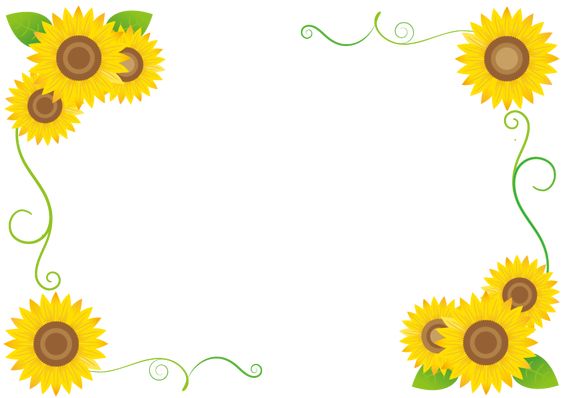 Tiết 6
Đọc mở rộng
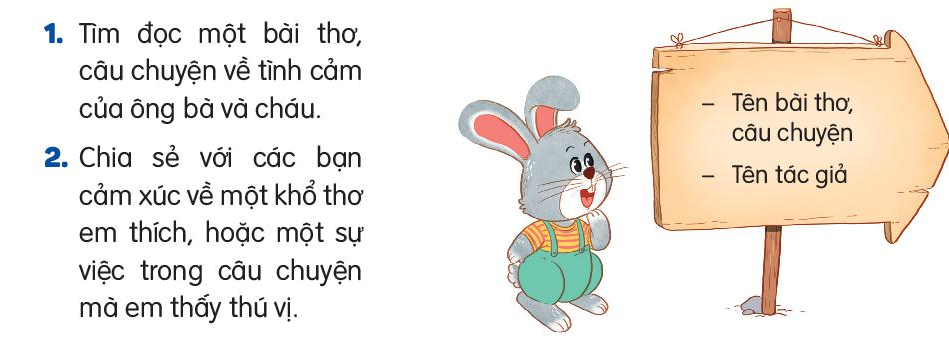 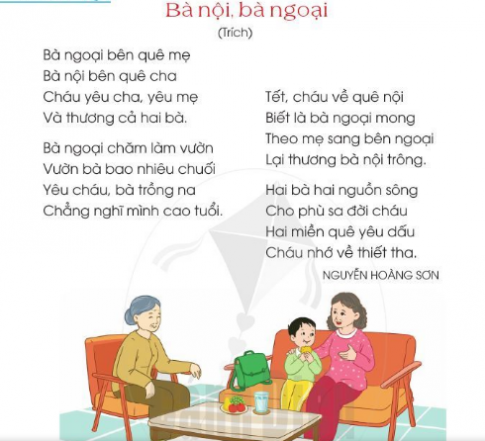 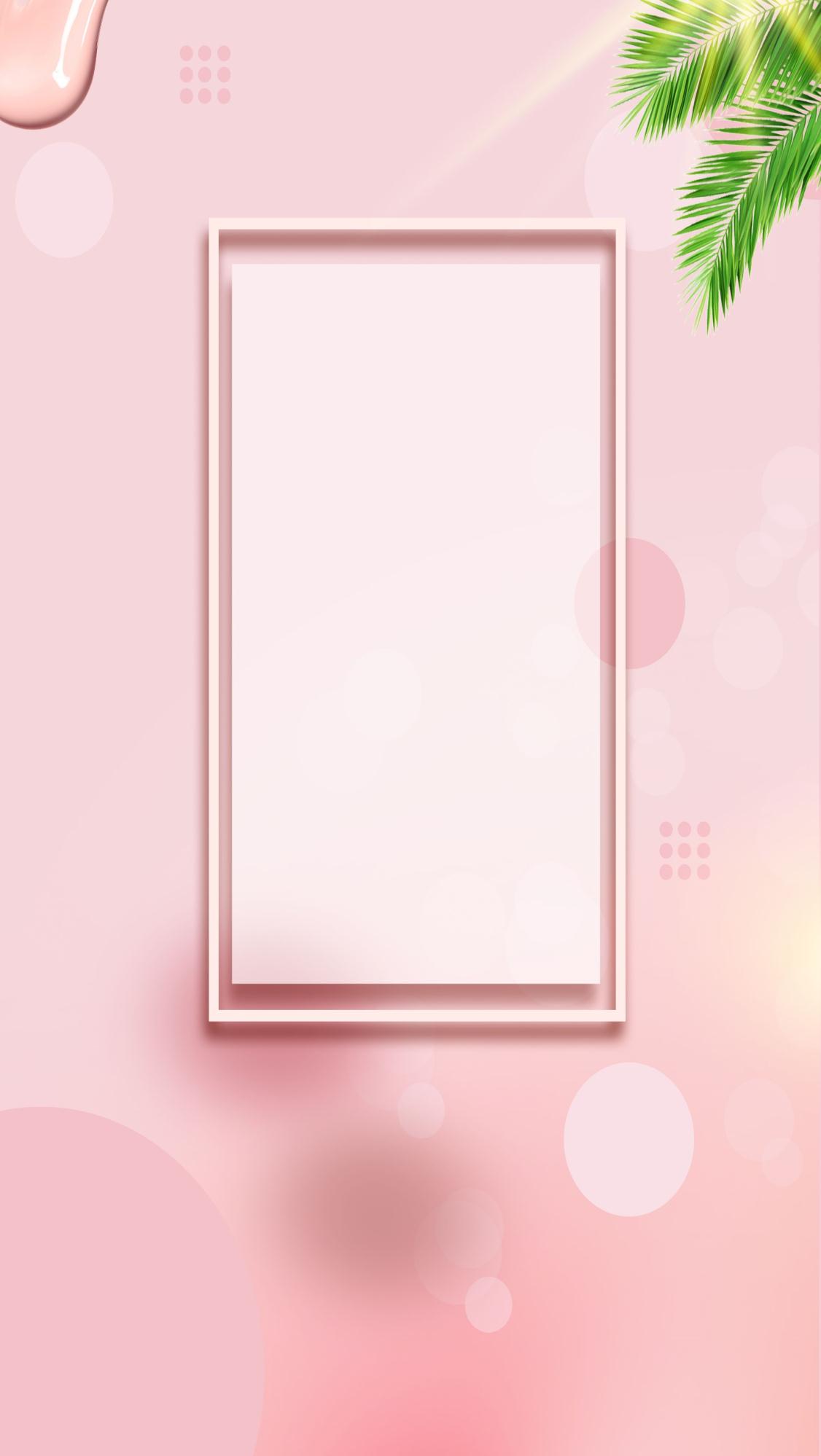 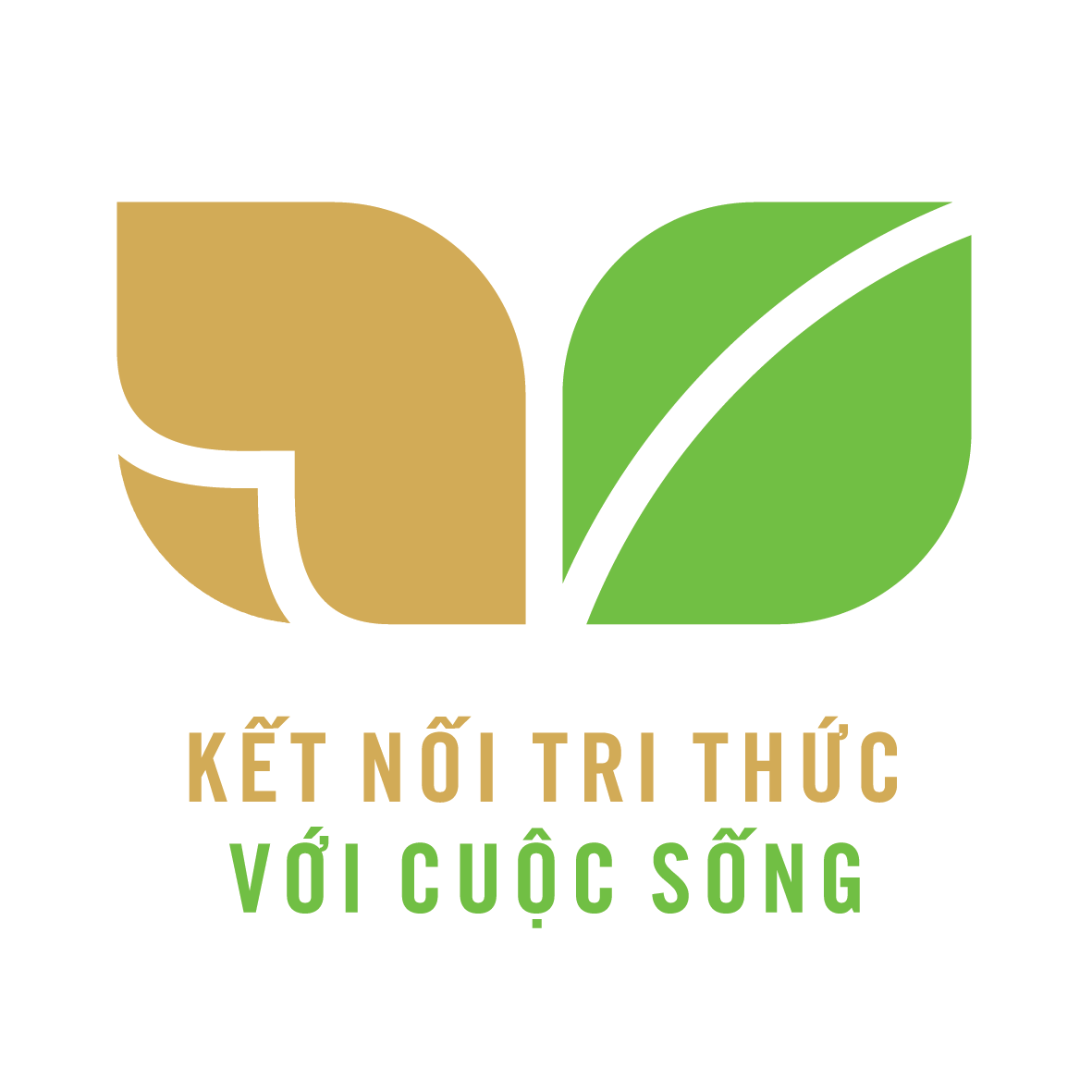 CỦNG CỐ BÀI HỌC
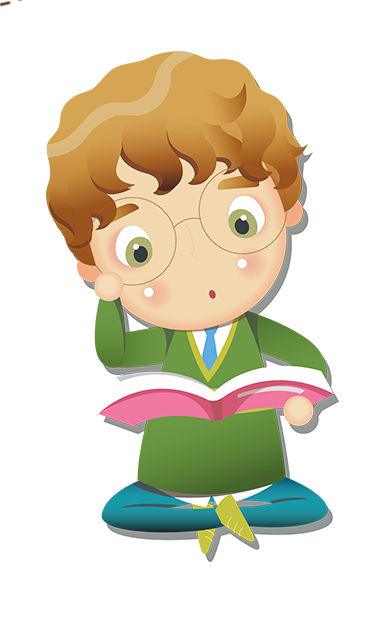 [Speaker Notes: Bài giảng thiết kế bởi: Hương Thảo - tranthao121006@gmail.com]